Die negativen Zahlen
Obwohl die Chinesen negative Zahlen bereits um 200 v.Chr. kannten, 
wurden die Zahlen im engeren mathematischen Sinne erst durch 
Leonardo von Pisa (Fibonacci, ca. 1170-1240) eingeführt. 
Dennoch wurden sie auch nach Fibonacci oft als „falsche“ oder „fiktive“ Zahlen abgetan 
und erhielten lange Zeit keine nachhaltige Beachtung. 

So schrieb der Mathematiker D’Alembert (1717– 1783) in einer Enzyklopädie:  
 „Die negativen Grössen sind das Gegenteil der positiven. (…) 
Zu sagen,  dass eine negative Grösse unterhalb von nichts ist, heisst, eine  unvorstellbare Sache vorzubringen.“
Beispiele aus dem Alltag:
Jahreszahlen
Unter Meereshöhe
Schulden
Temperaturen
Etc.
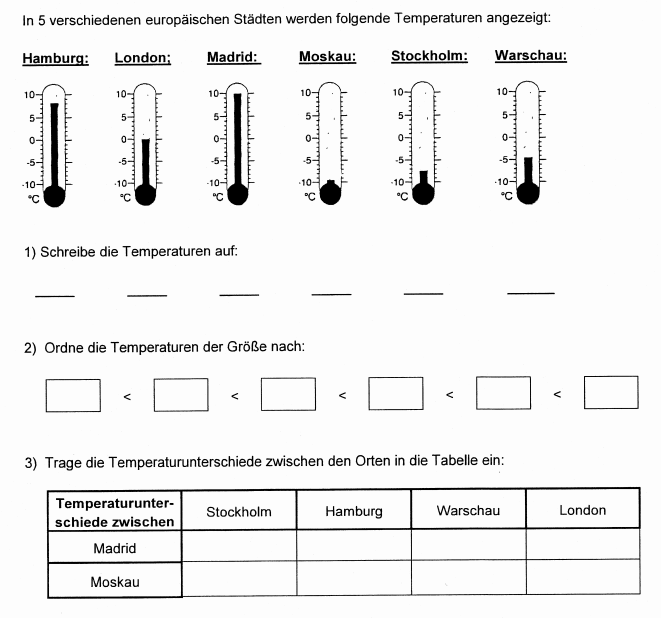 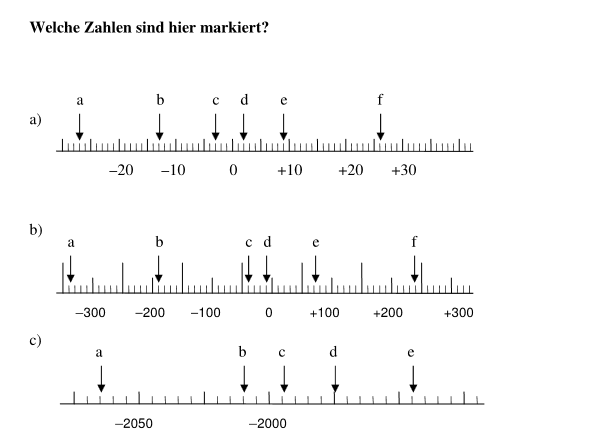 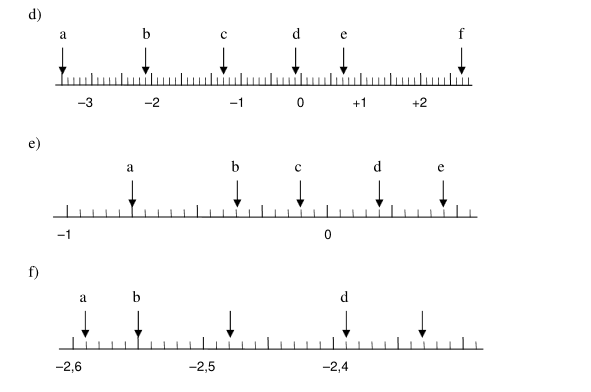 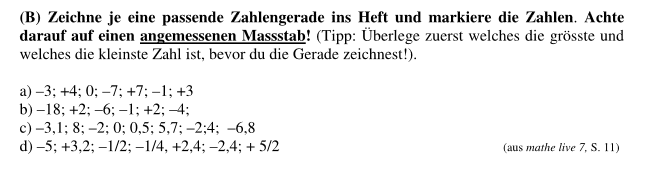 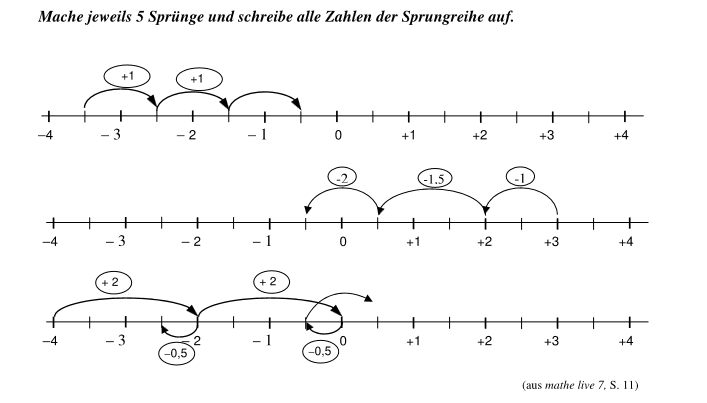 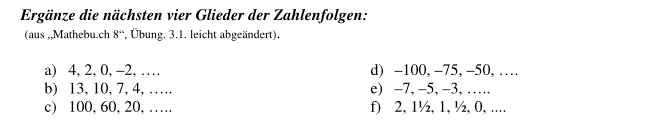 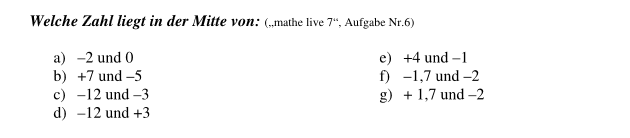 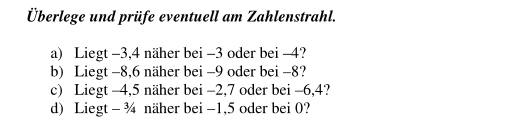 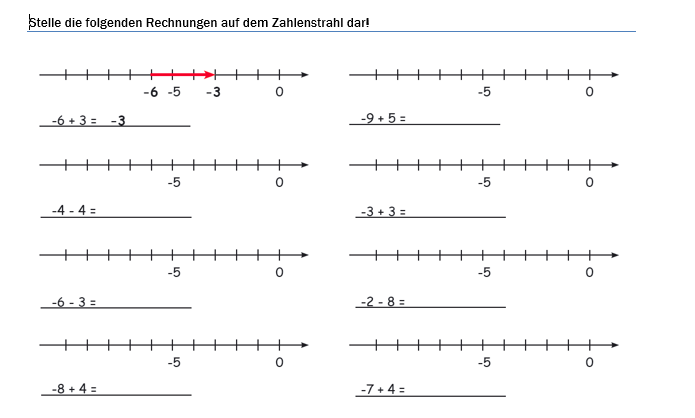 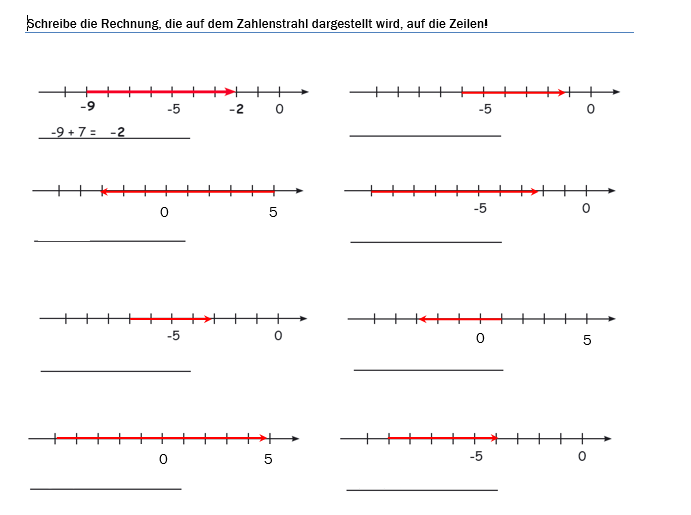 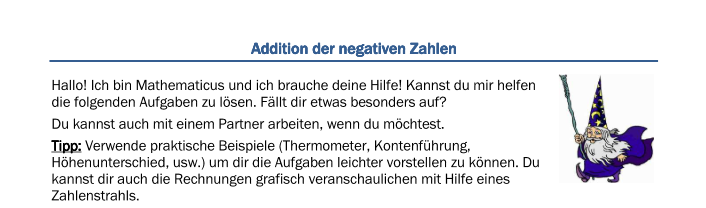 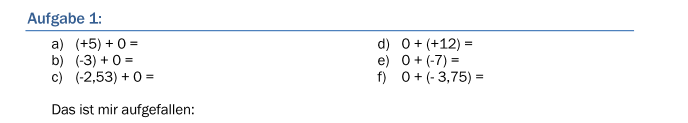 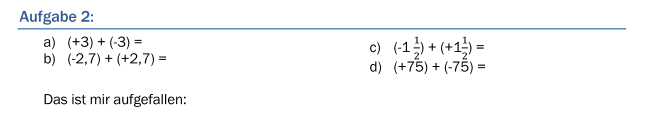 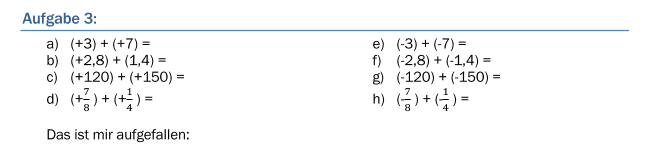 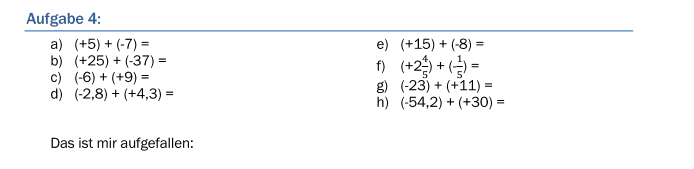 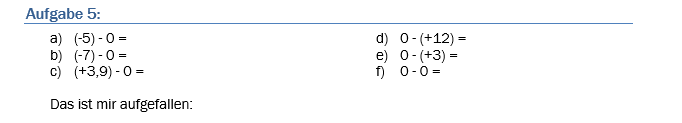 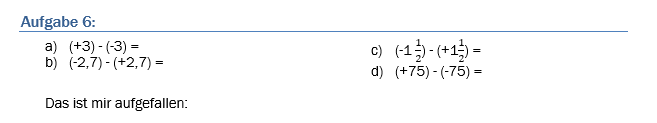 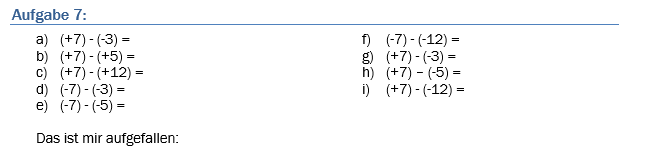 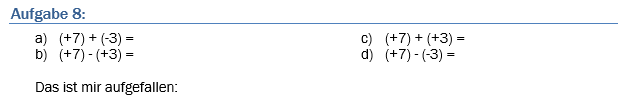 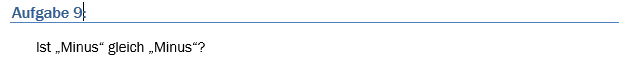